সবাইকে ফুলেল শুভেচ্ছা
পরিচিতি
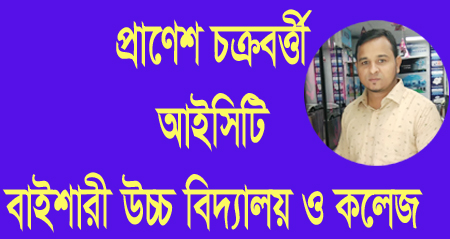 পাঠ শিরোনাম
Data Structure
শিখনফল
১। ডাটা (উপাত্ত) কি তা বলতে বলতে পারবে।
২। ইনফরমেশন (তথ্য) কি তা বলতে পারবে।
৩। ডাটা ও ইনফরমেশন এর বৈশিষ্ট্য ব্যাখ্যা করতে পারবে।
ডেটা বা উপাত্ত  কি?
ডেটা হলো তথ্যের ক্ষুদ্রতম একক। তার মানে ডেটা একটি একক ধারণা। তাহলে আমরা বলতে পারি, সুনির্দিষ্ট আউটপুট বা ফলাফল পাওয়ার জন্য প্রসেসিংয়ে ব্যবহৃত কাঁচামাল সমূহকে ডেটা বা উপাত্ত (Data) বলে। "Data" শব্দটি ল্যাটিন শব্দ "Datum" এর বহুবচন। "Datum" অর্থ হচ্ছে - তথ্যের উপাদান (Fact, Idea, Object, ইত্যাদি)। “ডেটা” শব্দটি একবচন ল্যাটিন শব্দ, ড্যাটাম থেকে এসেছে, যার মূল অর্থ “প্রদত্ত কিছু”।
ডাটা এর বৈশিষ্ট্য
ইনফরমেশন বা তথ্যের ক্ষুদ্রতম এককই হচ্ছে ডেটা।
ডেটাকে কখনও সরাসরি ব্যবহার করা যায় না। এইজন্যে উপাত্তকে প্রক্রিয়াকরণ করতে হয়।
ডেটা দ্বারা যে কোন বিষয়ে পুরোপুরি ভাবার্থ প্রকাশ পায় না বা প্রকাশ করতে পারে না।
ডেটাকে তথ্যের কাঁচামাল হিসেবে ব্যবহার করা হয়ে থাকে।
ডেটা সাধারণত সাজানো থাকে না তাই ডেটাকে সাজিয়ে নিতে হয়।
সব উপাত্তই কিন্তু তথ্য নয়। এটি অর্থপূর্ণ নয়।
ডেটা থেকে কোনো বিষয় সম্পর্কে সম্পূর্ণ ধারণা লাভ করা যায় না তার জন্যে যদি ডেটা থেকে কোনো বিষয় সম্পর্কে ধারণা নিতে হয় তাকে প্রসেসিং করতে হয়।
উদাহরণ হিসেবে আমরা বলতে পারি, কোন একজন ছাত্রের নাম, ঠিকানা, রোল নম্বর হচ্ছে ডেটা।আবার প্রতিটি শিক্ষার্থীর পরীক্ষার স্কোর ডেটার একটি উদাহরন।
ডেটা অর্থহীন এবং মূল্যহীন।
এটি কেবল বর্ণ এবং সংখ্যা।
ডেটা বা উপাত্ত কম্পিউটারের জন্য একটি ইনপুট।
ডেটা হারিয়ে গেলে, এটি পুনরুদ্ধার করা যায় না।
ইনফরমেশন বা তথ্য (Information):
ডেটাকে প্রক্রিয়াকরণ করে যে অর্থবহ ফলাফল পাই তাই তথ্য বা ইনফরমেশন । তাহলে আমরা বলতে পারি,  ডেটা হচ্ছে  প্রক্রিয়াকরণের বা প্রসেসিংয়ের পূর্বের অবস্থা। এইজন্যে, তথ্য হচ্ছে প্রক্রিয়াকরণের পরের অবস্থা। যেমন, নম্বরভিত্তিক ফলাফল,বৈজ্ঞানিক গবেষণার ফলাফল ইত্যাদি তথ্য । ডেটা একটি একক ধারণা এবং তথ্য সমন্বিত ধারণা।
ইনফরমেশন বা তথ্য এর বৈশিষ্ট্য
তথ্যকে আমরা  সরাসরি ব্যবহার করতে পারি ।
সাধারণত  তথ্যকে  প্রক্রিয়াকরণ করতে হয় না। তথ্যের দ্বারা যে কোনো বিষয়ের ভাব প্রকাশ পায় যা সকলে বুঝতে পারে। ডেটাকে প্রক্রিয়াকরণের পর তথ্যেতে রূপান্তরিত করা হয়। তথ্য সব সময় সাজানো বা বিন্যস্ত থাকে।
সব তথ্যই উপাত্ত হতে পারে। এটি সব সময় অর্থপূর্ণ হতে পারে ।
তথ্য থেকে কোন বিষয় সম্পর্কে সম্পূর্ণ ধারণা লাভ করা যায়।
ছাত্রদের প্রাপ্ত নম্বরের ভিত্তিতে তৈরি ফলাফল হচ্ছে তথ্য।
যখন ডেটা প্রক্রিয়াজাত করা, সংগঠিত, কাঠামোগত বা কোনও নির্দিষ্ট প্রসঙ্গে উপস্থাপন করা হয় যাতে এটি কার্যকর অর্থবহ হয়, তাকে তথ্য বলা হয়।
তথ্য গবেষকের কাছে মূল্যবান এবং দরকারী কারণ এটি প্রদত্ত প্রসঙ্গে উপস্থাপন করা হয়েছে এবং গবেষকের কাছে এটি ব্যবহারের জন্য সহজেই উপলব্ধ।
তথ্য কম্পিউটার থেকে প্রাপ্ত একটি আউটপুট।
তথ্য ডেটা বা উপাত্তের উপর নির্ভরশীল।
তথ্য হারিয়ে গেলে, এটি ডেটা থেকে পুনরুদ্ধার করতে পারে।
একক কাজ
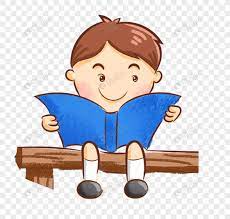 প্রশ্নঃ ডাটা বলতে কি বুঝ?
দলীয় কাজ
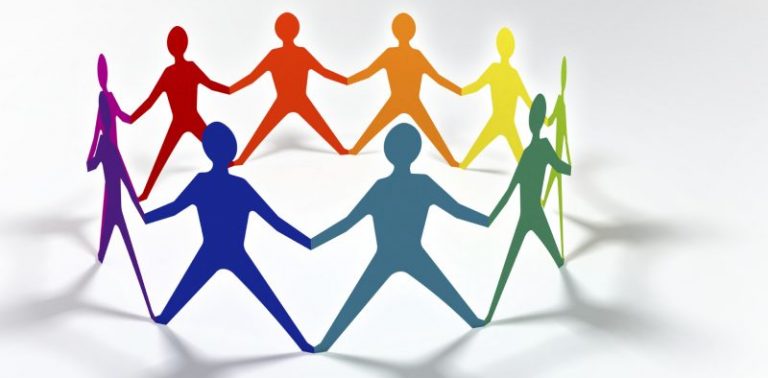 প্রশ্নঃ ডাটা স্ট্রাকচারের ৫টি বিশিষ্ট্য লিখ?
মূল্যায়ন
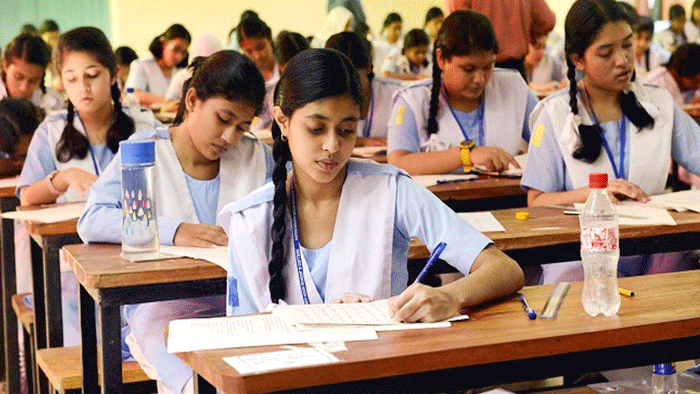 প্রশ্নঃ Datum অর্থ কি?
প্রশ্নঃ Data কোন ধরনের শব্দ?
প্রশ্নঃ ইনফরমেশন বলতে কি বুঝ?
প্রশ্নঃ ডাটার ২টি বৈশিষ্ট্য বল?
প্রশ্নঃ ইনফরমেশনের 3টি বৈশিষ্ট্য বল?
বাড়ীর কাজ
প্রশ্নঃ ডাটা ও ইনফরমেশনের মধ্যে পার্থক্য কী বিশ্লেষণ কর  ।
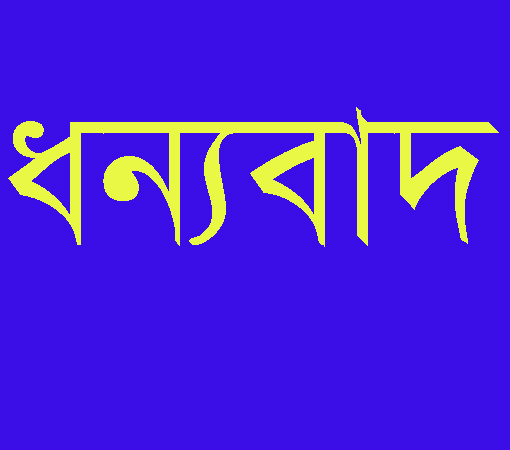